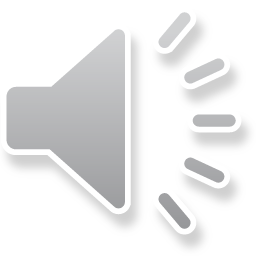 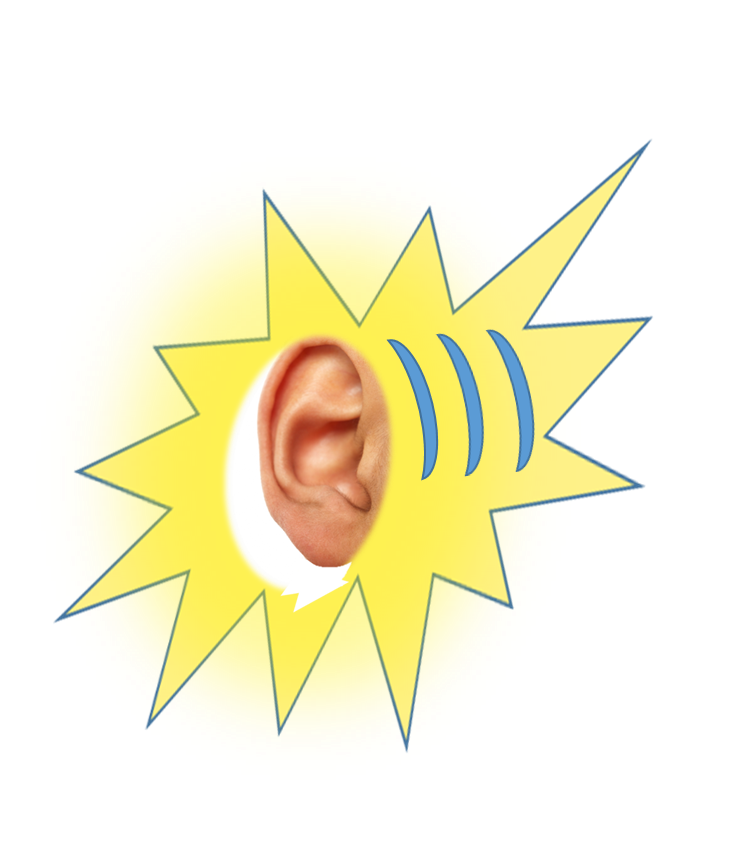 LISTENING PRACTICE
A KID QUESTIONS AN ARTIST
JUST LISTEN...
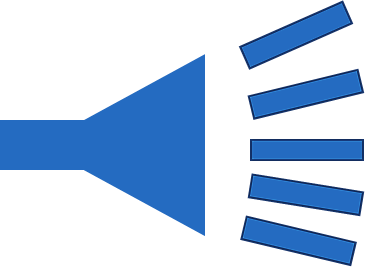 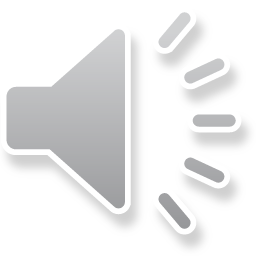 LISTENING PRACTICE
A KID QUESTIONS AN ARTIST
WHO ARE YOU?         MY NAME’S BOB 
WHERE DO YOU LIVE?       I LIVE IN LONDON 
ARE YOU ENGLISH?          NO, I’M CANADIAN 
WHAT IS YOUR JOB?            I’M AN ARTIST 
WHY DO YOU LIKE ART? 
         BECAUSE I LOVE SHAPES AND COLOURS
WHICH COLOUR DO YOU LIKE?       ALL OF THEM! 
HOW DO YOU TRAVEL TO WORK?      ON FOOT 
WHEN DO YOU RELAX?     AFTER WORK!
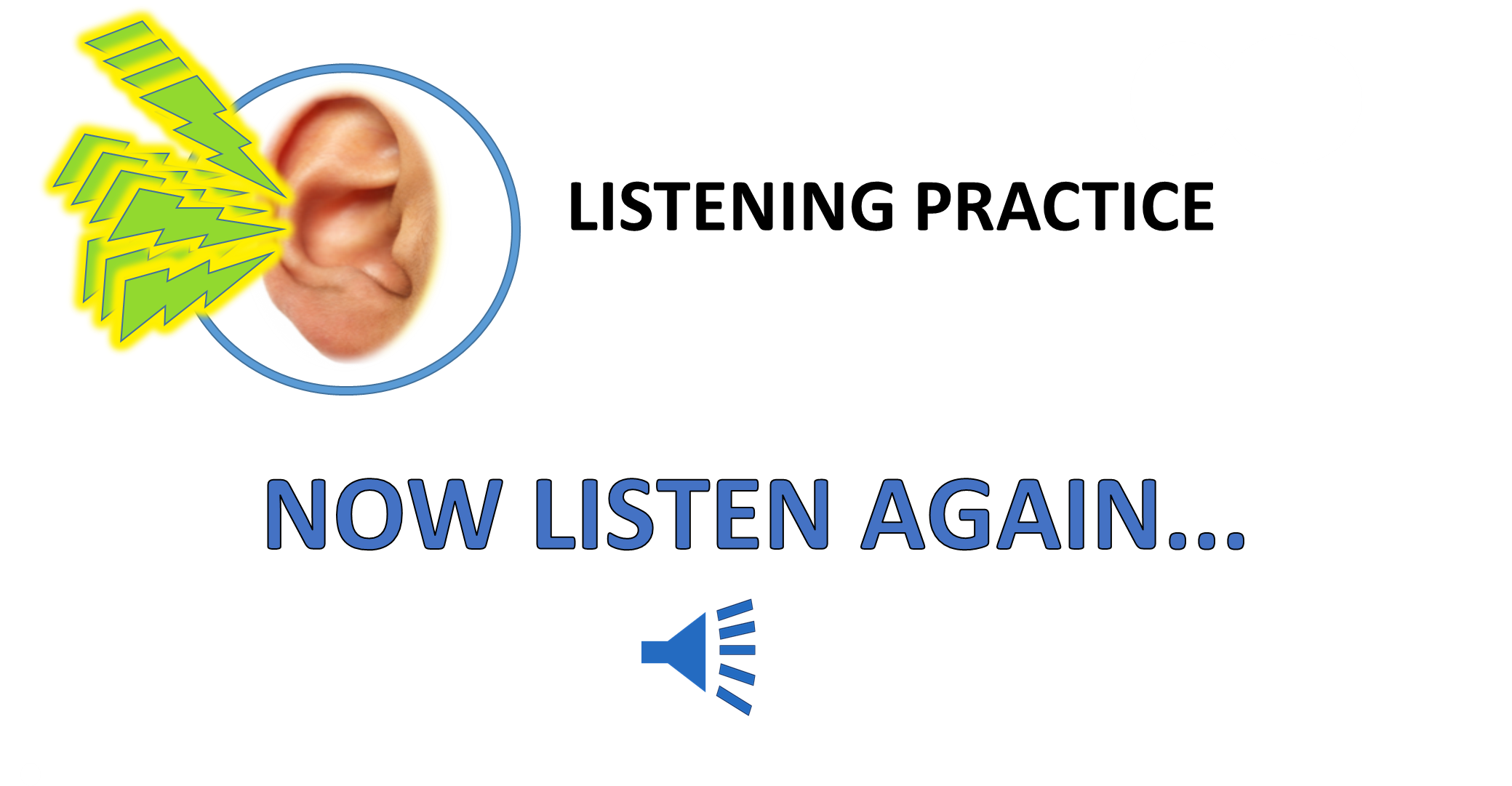 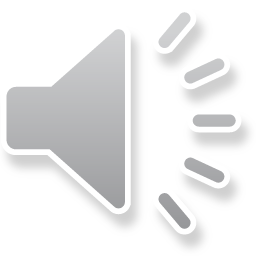